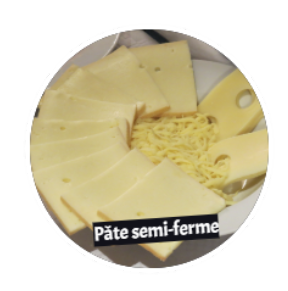 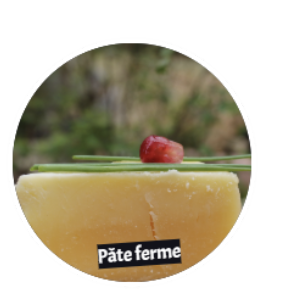 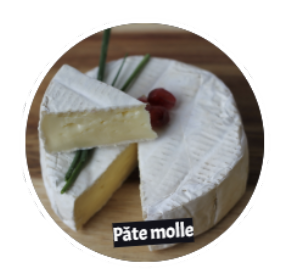 Semi-firm cheese
Boursin type cheese
Soft cheese
Firm cheese
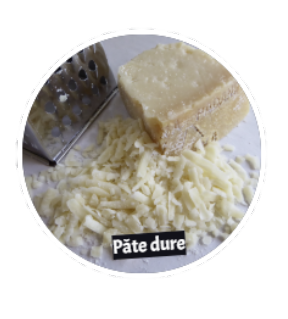 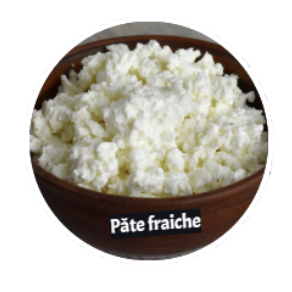 Fresh cheese
Strong cheese
[Speaker Notes: What type of cheese does Boursin belong to?]
Boursin type cheese is…
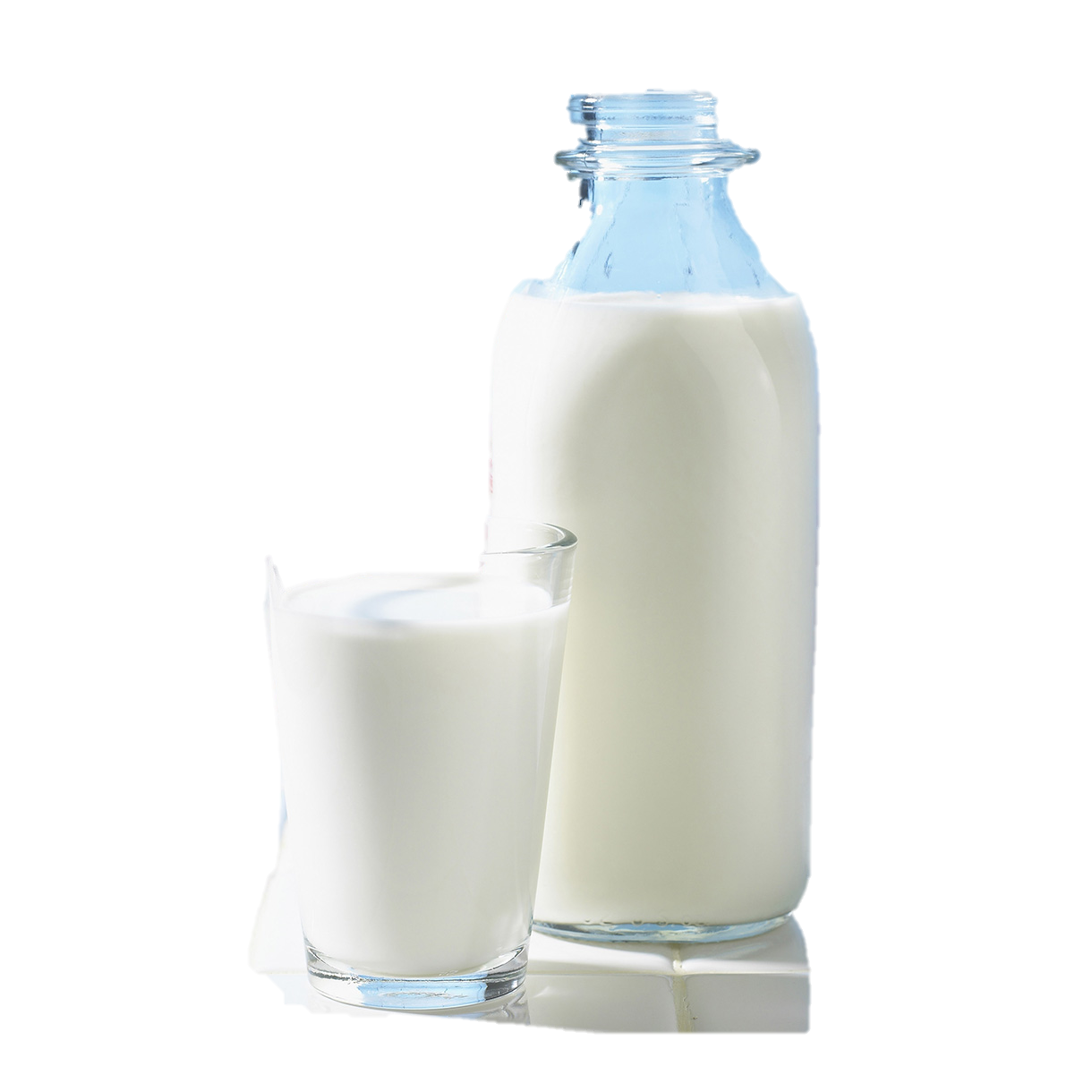 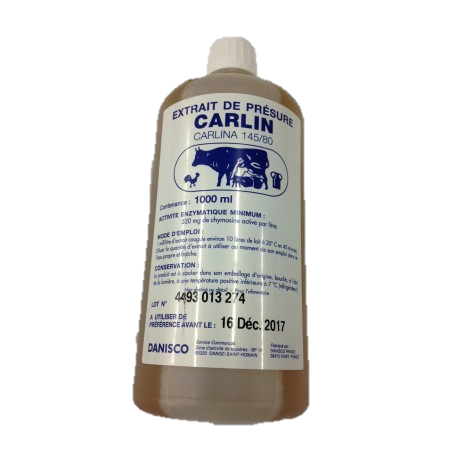 +
+
+
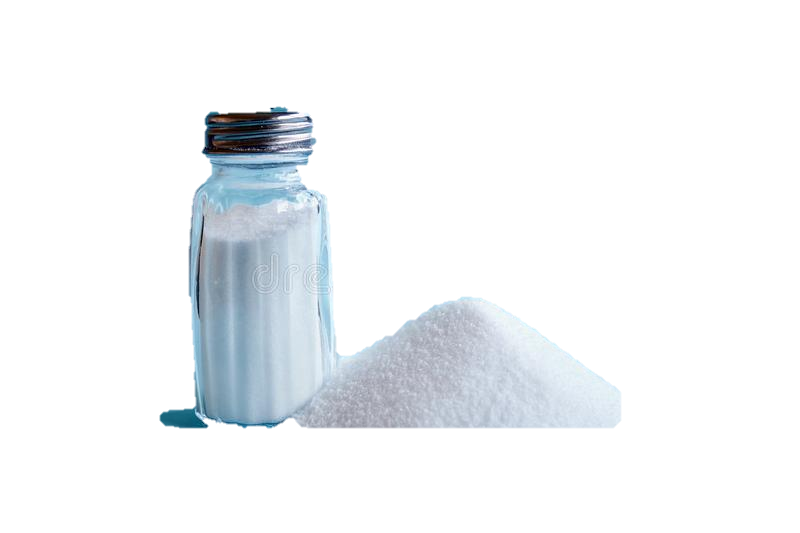 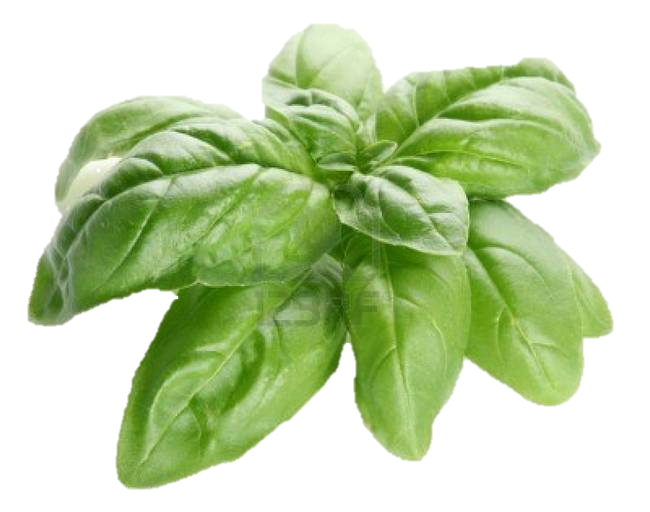 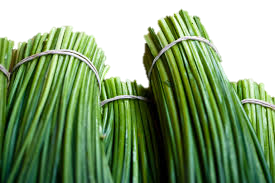 Pasteurized milk and cream
Bacterial culture
Salt
Seasoning
What most sets one cheese apart from another is the ripening, that is the maturation process, and the type of cheese.
Fresh cheese
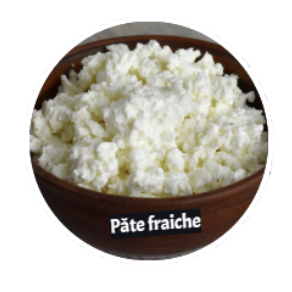 Fresh cheese
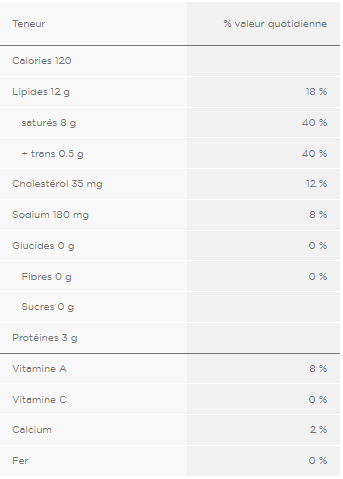 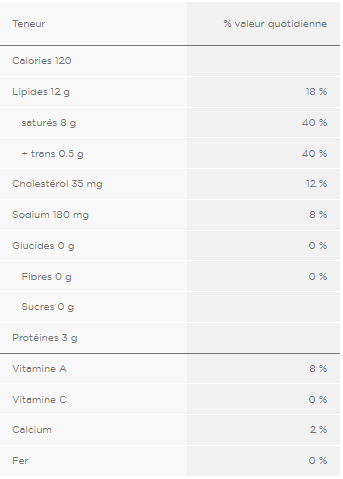 Fresh cheese
Boursin Basil and chive
Milk: pasteurized, cow
Colour: white
Cheese dairy:
 Bel Canada
1
Aroma:  basil
Texture: creamy, crumbly
Taste/flavour: lactic, cream, basil
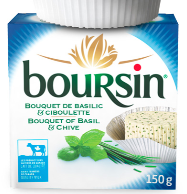 Source: https://www.boursin.ca/en/products/, https://www.fromagesdici.com/fr/fromages/296/boursin
[Speaker Notes: Boursin® cheese bears the name of its European founder, François Boursin, and has been produced in Quebec since 2011, by Fromageries Bel Canada inc. in partnership with Agropur.]
Boursin type cheese is…
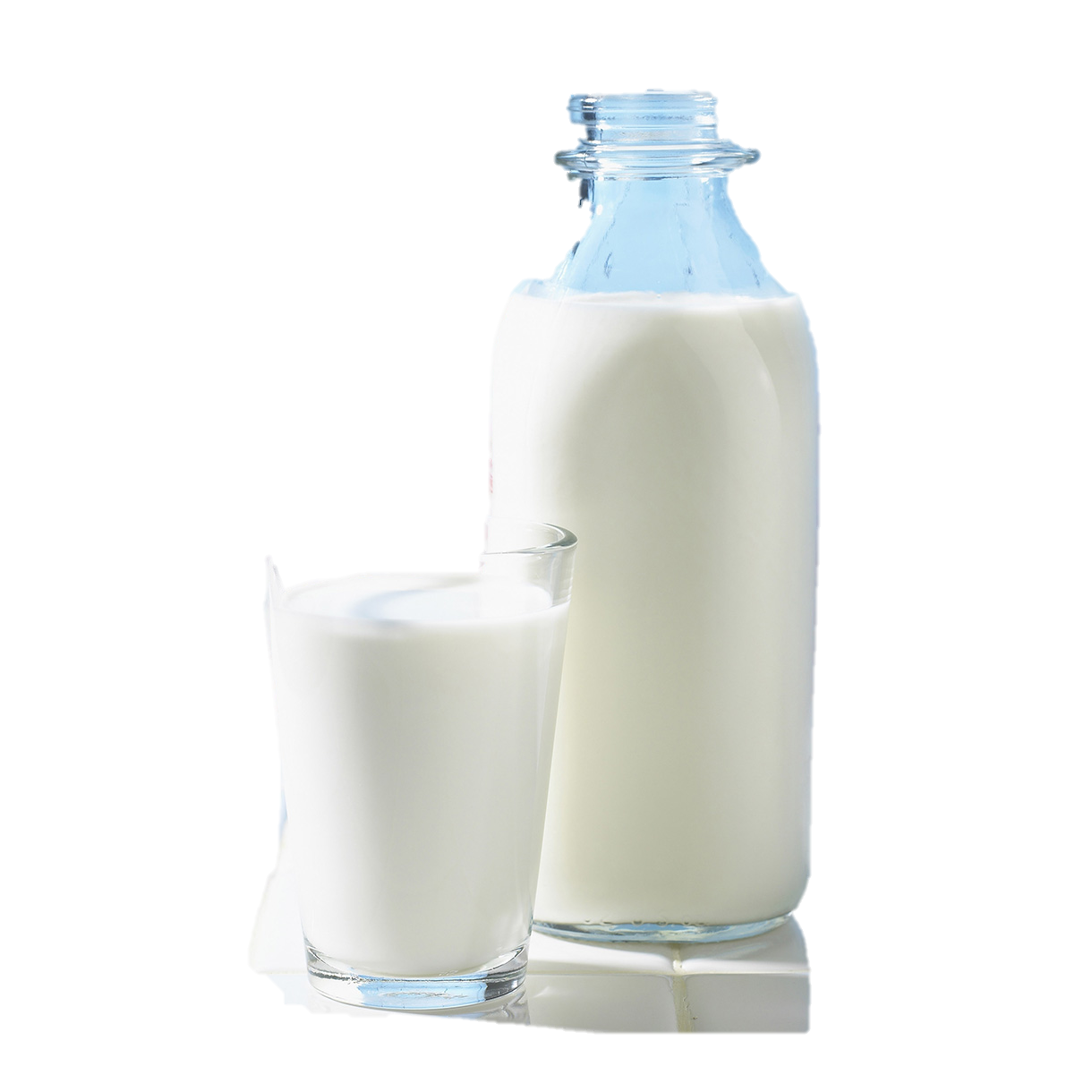 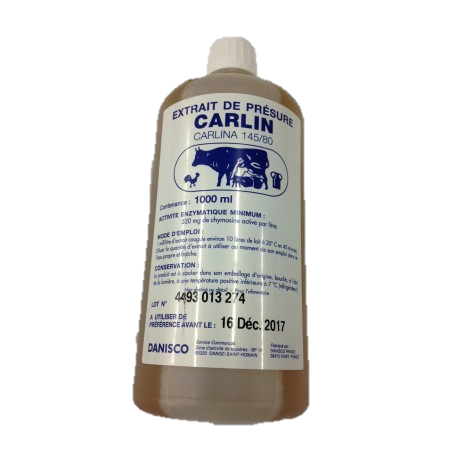 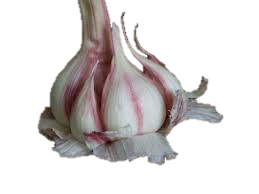 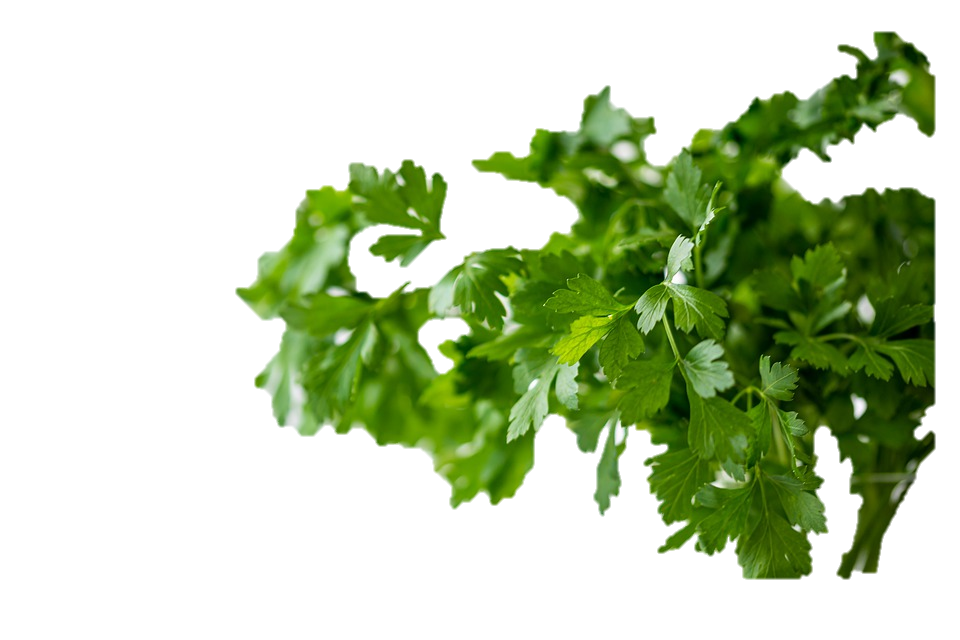 +
+
+
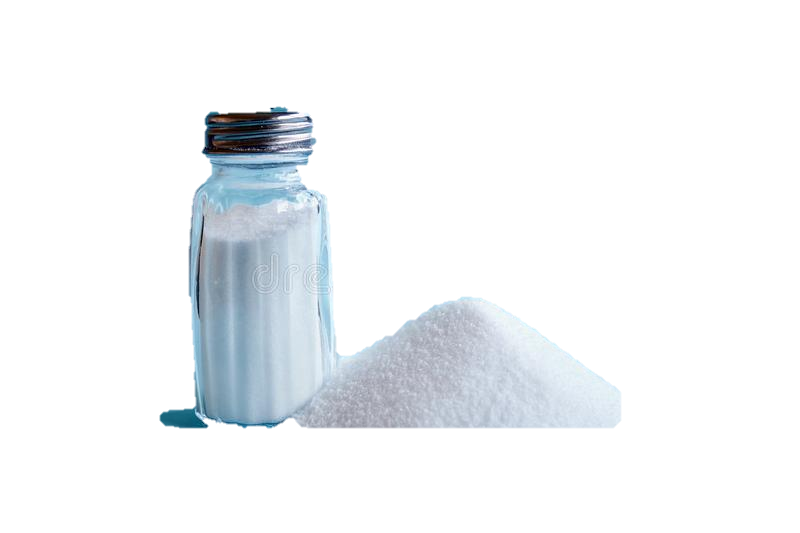 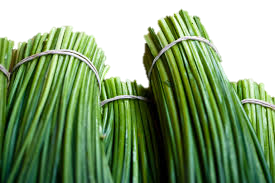 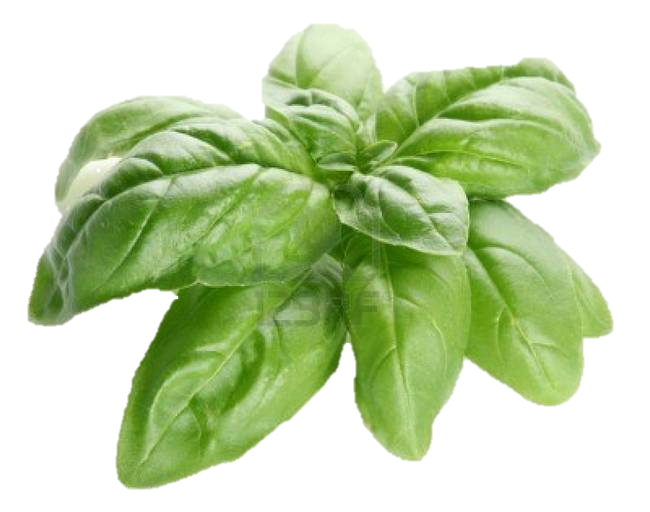 Pasteurized milk and cream
Bacterial culture
Salt
Seasoning
What most sets one cheese apart from another is the ripening, that is the maturation process, and the type of cheese.
Fresh cheese
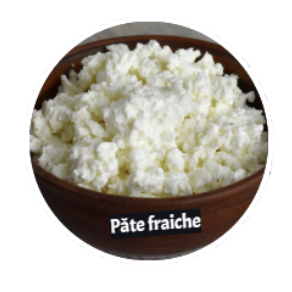 Fresh cheese
Fresh cheese
Garlic and fine herbs
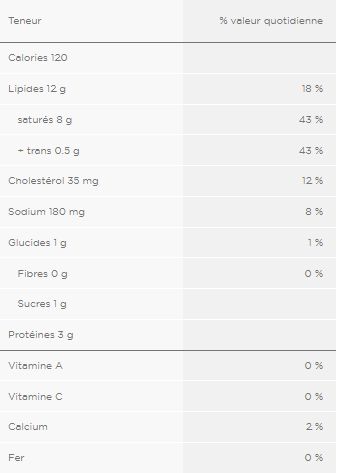 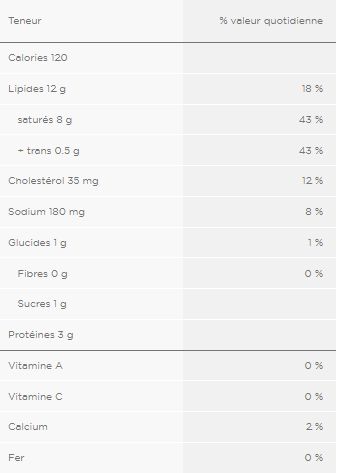 Milk: pasteurized, cow

Colour: white
Cheese dairy:
 Bel Canada
1
Aroma: garlic
Texture: creamy, crumbly 
Taste/flavour: lactic, cream, garlic, parsley
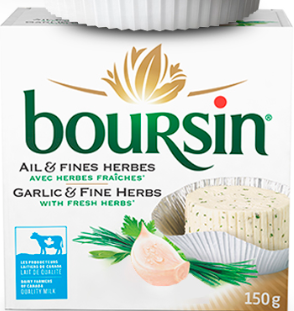 Source: Garlic & Fine Herbs | Inspiration | Boursin, https://www.fromagesdici.com/fr/fromages/296/boursin
[Speaker Notes: Boursin® cheese bears the name of its European founder, François Boursin, and has been produced in Quebec since 2011 by Fromageries Bel Canada inc. in partnership with Agropur.]
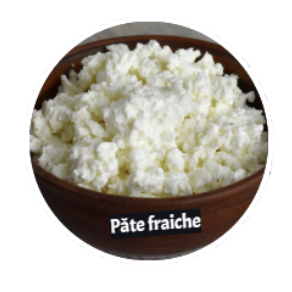 Fresh cheeses
Fresh cheese
Fresh cheeses contain over 80% humidity.
They have not been ripened and have a limited shelf life. 
Their texture varies from liquid to unctuous.
They have a light, subtle taste. 
They are always pure white.
Ricotta, Boursin, cottage cheese, cream cheese, white cheese, mascarpone, quark, etc.